Lien vers l’espace dédié
Best case OPS digital
ECO DDS ACCROIT SA NOTORIÉTÉ ET CRÉE DU TRAFIC EN MAGASINS AVEC 366
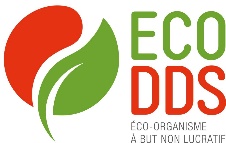 ECO DDS souhaitant recruter de nouveaux clients, 366 a proposé un dispositif à double objectif de branding et drive to store.
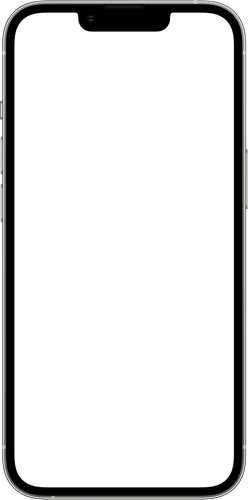 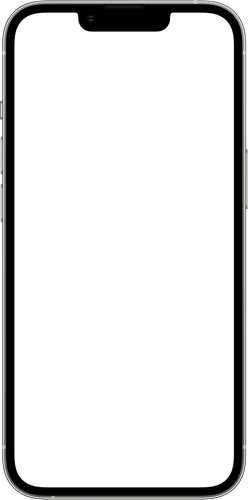 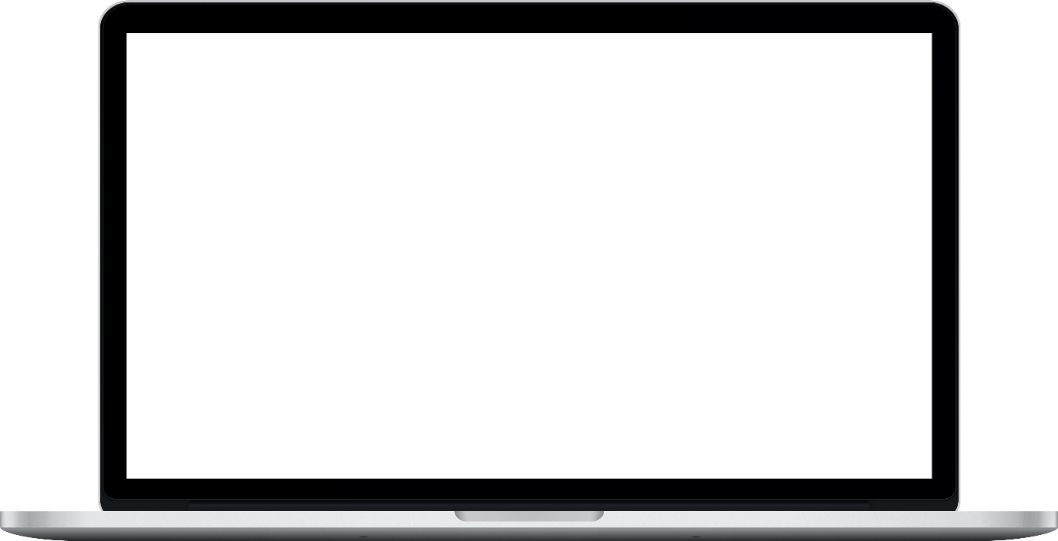 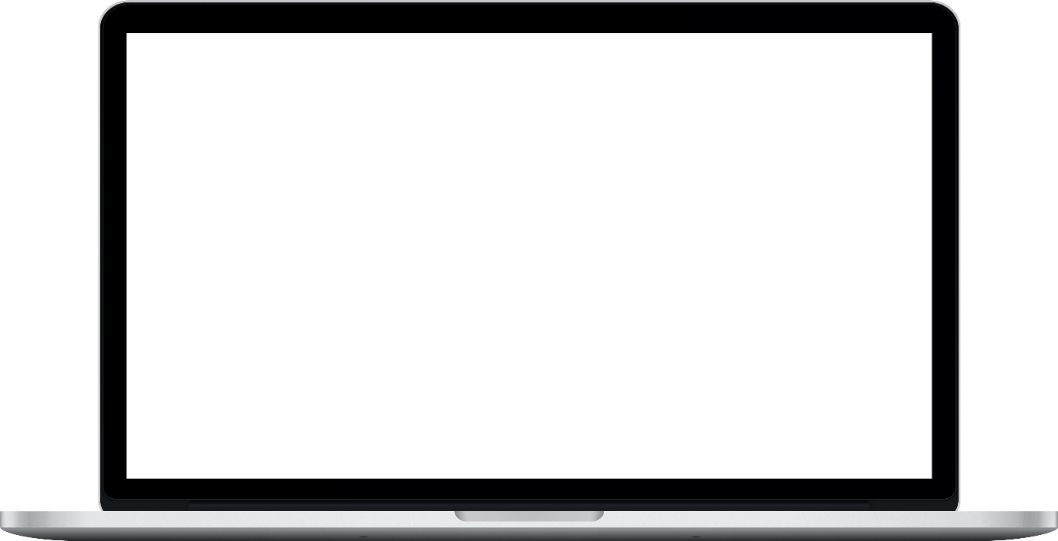 11%
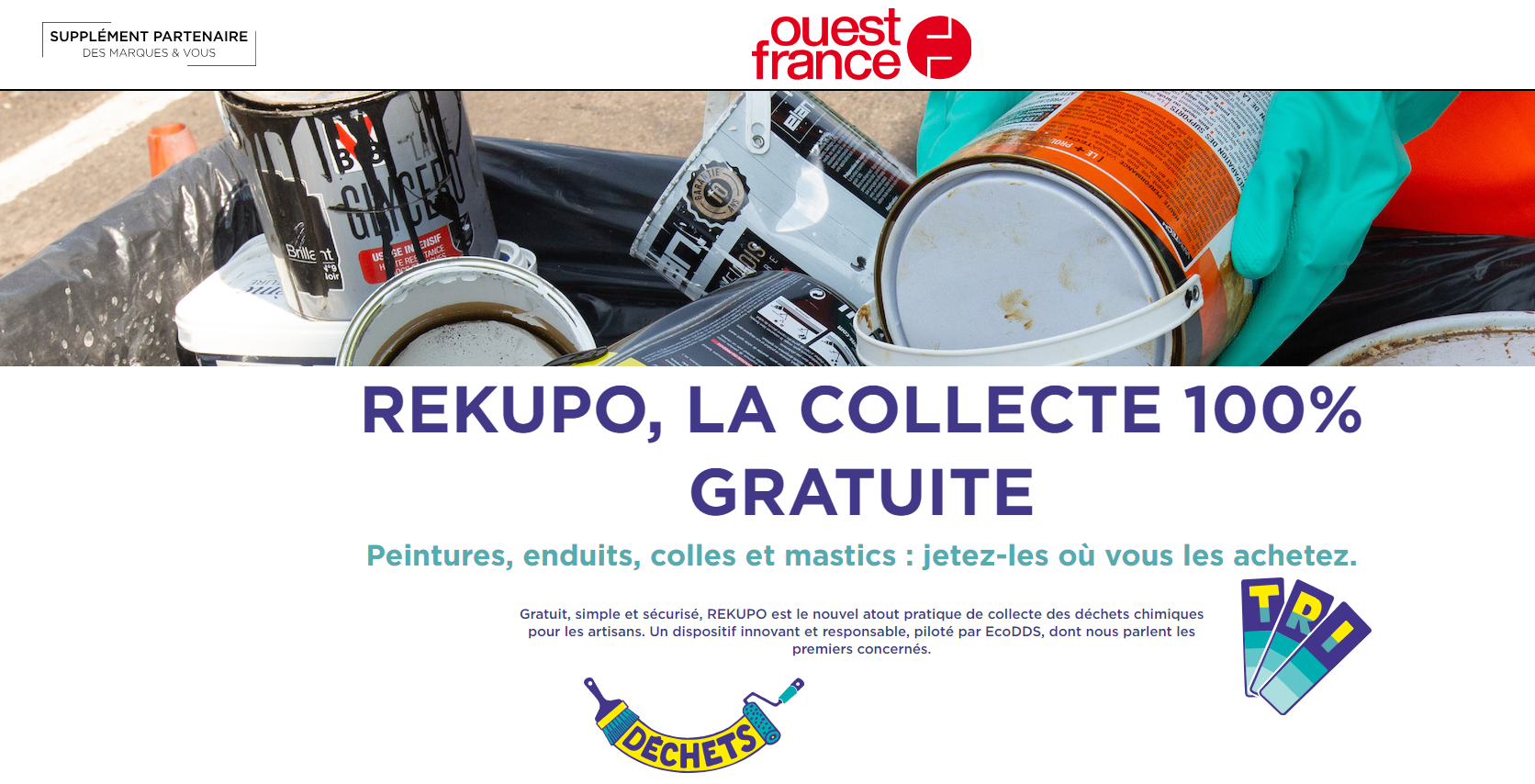 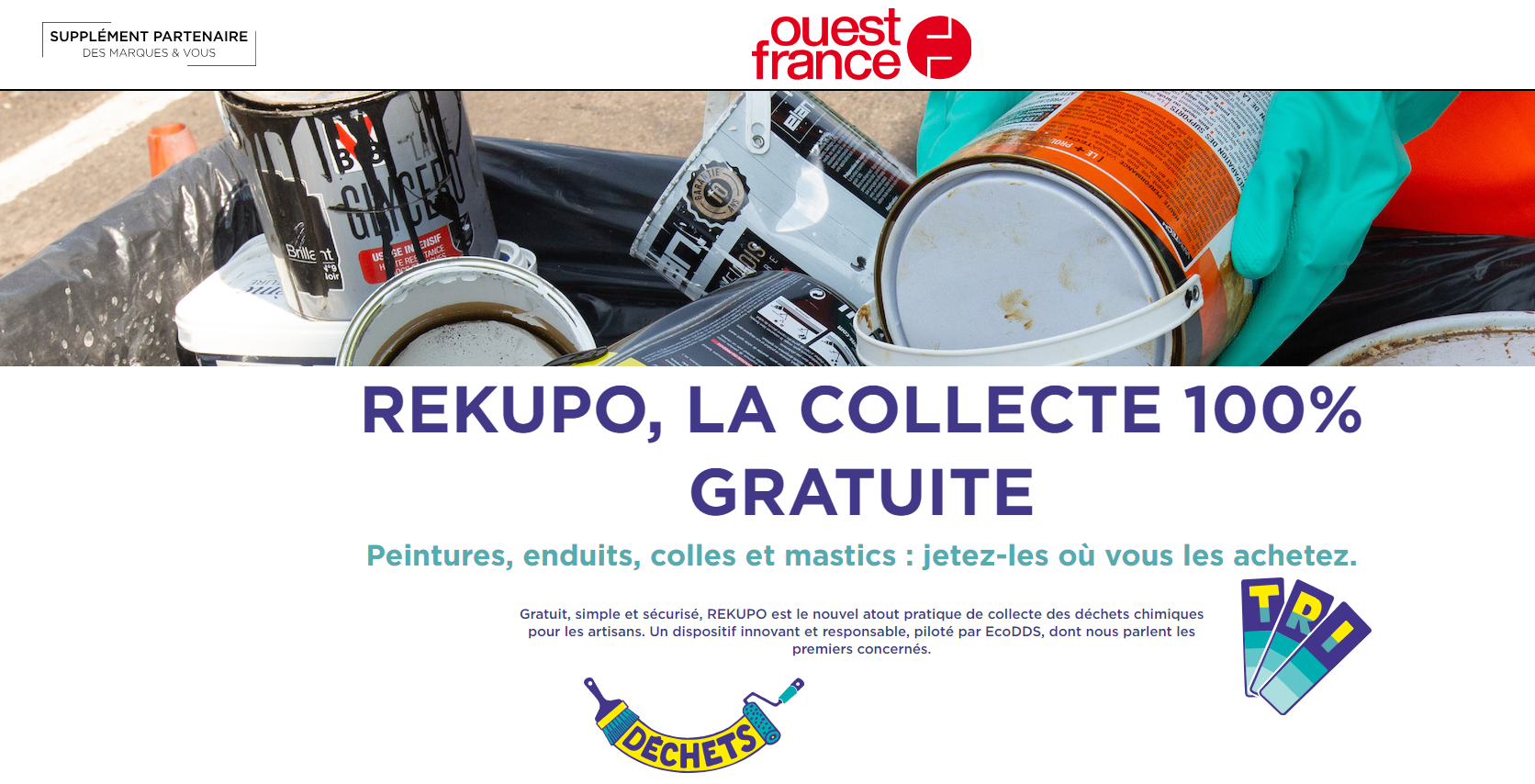 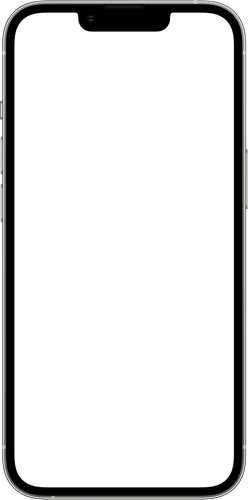 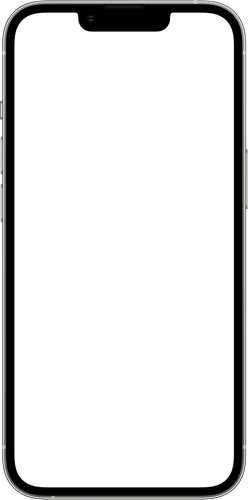 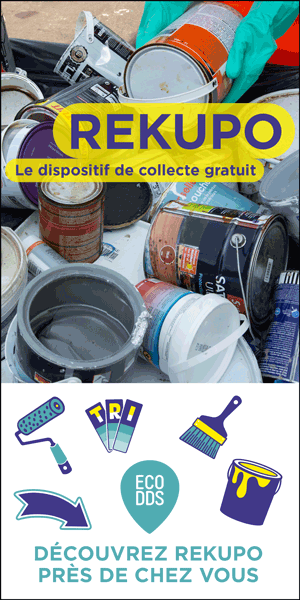 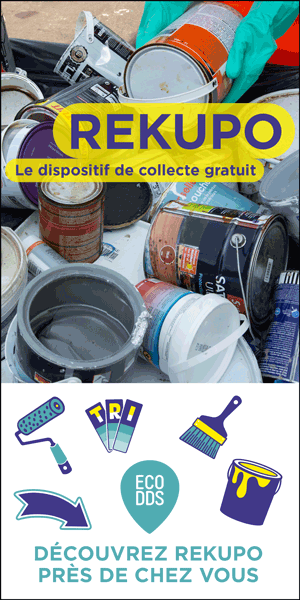 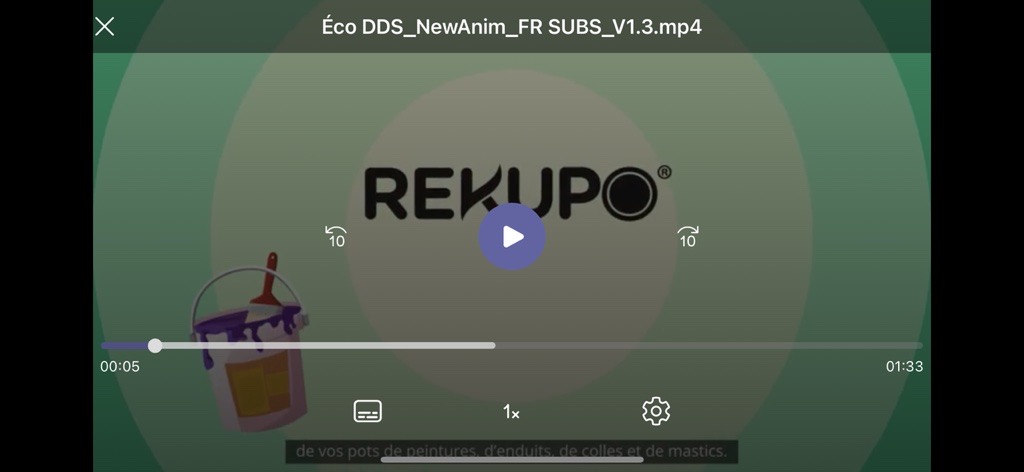 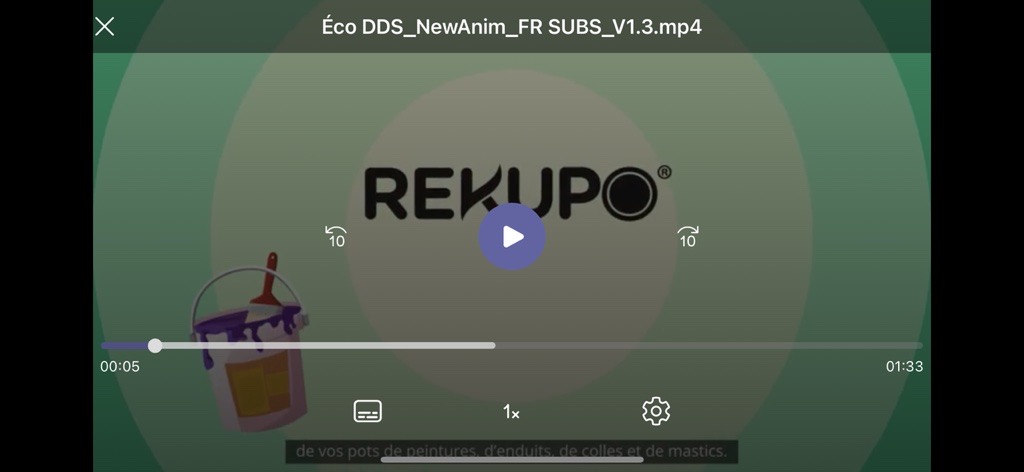 +
De visites incrémentale (mesurée par Okube)
Espace dédié pour promouvoir les engagements de ECO DDS. 
+100K visites générées via une médiatisation display et native.
Près de 8M impressions diffusées en géolocalisant à 1km des magasins partenaires.

+334K vidéos vues à 100% pour l’amplification sur les sites de PQR.